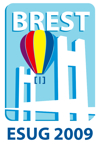 IWST 3rd Edition
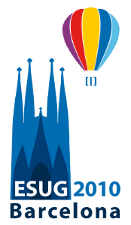 Edinburgh
August 23, 2011
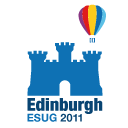 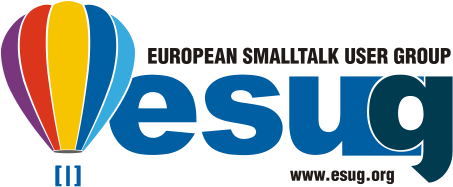 Overview
16 submissions
12 accepted papers

ACM DL

Software: Practice and Experience
Special issue for selected papers
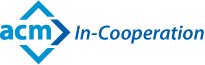 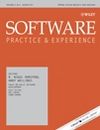 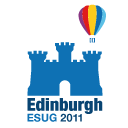 Three sessions – 12 talks
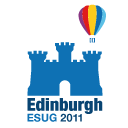 Thanks
To the PC members

Gabriela Arevalo
Alexandre Bergel
Johan Brichau
Damien Cassou
Jordi Delgado
Marcus Denker
Johan Fabry
Lukas Renggli
Hernan Wilkinson
To the authors
To the attendees

To Nigel Horspool for the journal special issue
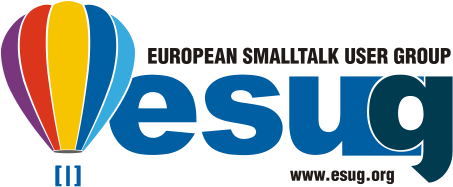 Session 1 : 13h30:15h05
Intro 
Loïc Lagadec 5'
 
Fuel: A Fast General Purpose Object Graph Serializer 
Mariano martinez Peck 15'+5'
 
Using First-class Contexts to realize Dynamic Software Updates                                                                                  
Erwann Wernli 15'+5'
 
A Smalltalk implementation of Exil, a Component-based Programming Language                                                         
Petr Spacek 15'+5'

Klotz: An Agile 3D Visualization Engine                        
Alexandre Bergel 10'+5'
 
A programming environment supporting a prototype-based introduction to OOP                                                  
Carla Griggio 10'+5'
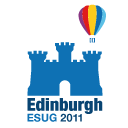 Session 2 : 15h30:17h00
Memoization Aspects: a Case Study 
Santiago vidal 15'+5'
 
MDE-based FPGA Physical Design. Fast Model-Driven Prototyping with Smalltalk
Loïc Lagadec 15'+5'
 
Ghost: A Uniform, Light-weight and Stratified Proxy Model and Implementation
Mariano martinez Peck 10'+5'
 
PHANtom: a Modern Aspect Language for Pharo Smalltalk 
Johan Fabry 15'+5'
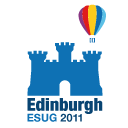 Session 3 : 17h15:18h00
Talents: Dynamically Composable Units of Reuse 
Jorge Ressia 15'+5'
 
Towards Structural Decomposition of Reflection with Mirrors 
Nick Papoulias 15'+5'

Closing
Loïc Lagadec 5'
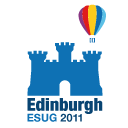 Closing
Succes :
 # submissions (16) 
# attendees (~40) esp. Considering // tracks

Several « red hat » speakers (learning by doing)

Future directions:
More slots
Synchronized sessions
Hard time slots (15 min ≠ 30 slides ;) )
ToDo
Produce the final version of paper (ACM ©)
For selected papers : 

Revised version
Extended version (+ 33%)
Manuscript central submission

Promote IWST 
Come back next year